Título del puesto
Frédérique LEMOINE
12 Street Name, Madrid
    Teléfono: 000 111 333        Móvil: 000 222 444
    Email: name@mail.com
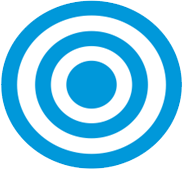 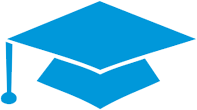 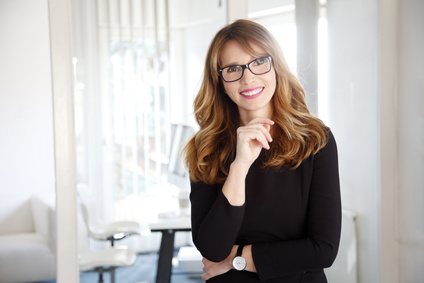 HABILIDADES PROFESIONALES